PoEカメラ電源ユニット代替モデル検証レポート vol.3
2022.8
i-PRO株式会社　ジャパンリージョン
目的
Panasonic製PoEカメラ電源ユニット（WJ-PU108, WJ-PU116A）が部品調達問題により生産困難となったため、YAMAHA製の下記3モデルにて動作検証を行っております。


　　WJ-PU108代替機：YAMAHA SWX2210P-10G


　　WJ-PU116A代替機：YAMAHA SWX2210P-18G　　　　　　　　　　   YAMAHA SWX2210P-28G
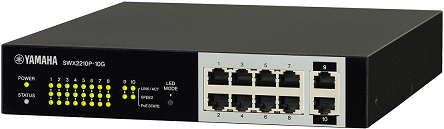 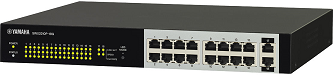 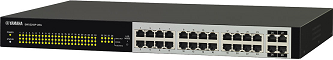 他社同等品のスペック
YAMAHA製PoEスイッチの評価結果
【検証使用カメラ】
WV-SF135, WV-SW158, DG-SW316L, BB-SC384, WV-S2250L, WV-SPN310AV, DG-GXE100 + アナログカメラ（NP1000）, WV-SPW611LJ, WV-SPN311, WV-X6533LN, WV-SMR10, WV-SP105, BB-SC364, WV-SFN130, DG-NW484S, BL-VP101, WV-SUD638, WV-SP304, WV-SFN480, WV-SPN311A, WV-U2132LA, WV-U1132A, WV-S1131, WV-S1135V, WV-S1536L, WV-X2232LJ, WV-S6130, WV-S4176J, WV-S4150, WV-S4151, WV-S3131L, WV-S8544LUX
見解
カメラ接続性・PoE給電機能は問題なく、ユニキャスト通信、PTZ等のカメラ操作も問題なし。
Gigaポートの最大出力レート192Mbpsでの通信性能も問題なし。
Gigaポートにおいては、レコーダーを1台のみ接続可能となります。
運用においてパソコンを接続する場合、カスケード/センタースイッチにパナソニックEWネットワークス(株)製のスイッチをご利用ください。
スイッチを多段接続するカスケード接続は未検証となります。
PoEカメラ電源ユニット（WJ-PUシリーズ）のサポート情報を基にシステム設計ください。https://connect.panasonic.com/jp-ja/products-services_security_support_technical-information#nw_option上記サイトの[PoEカメラ電源ユニット]-[PoEカメラ電源ユニットに関する技術情報]を参照※給電電力を算出する場合、LANケーブルによるロス分も考慮する必要があります。詳しくは、ご使用になるLANケーブルの仕様をご確認ください。